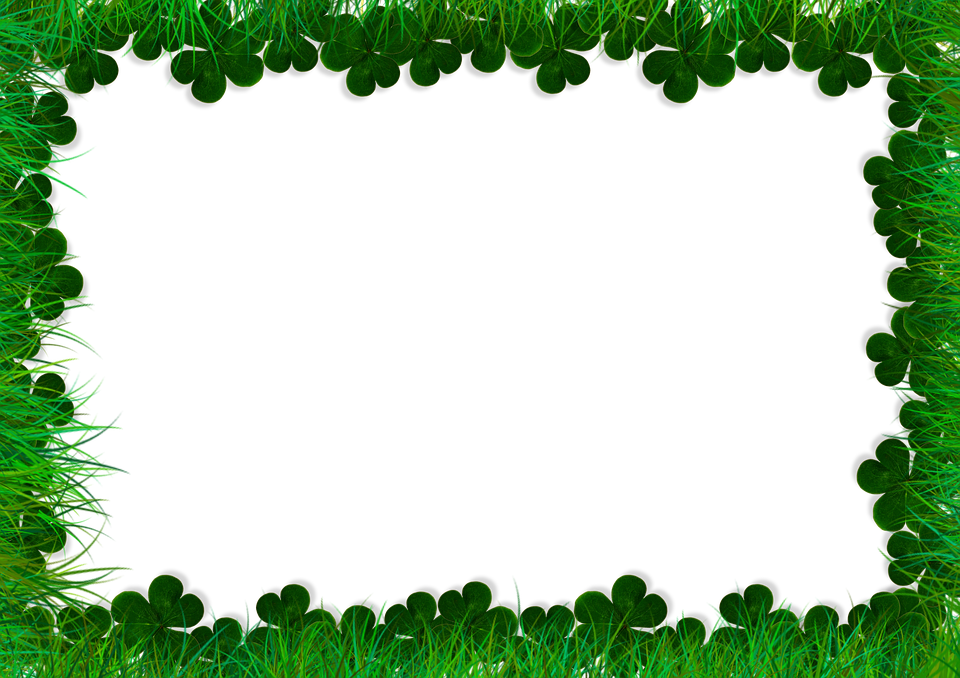 আসসালামু আলাইকুম
শিক্ষক পরিচিতি
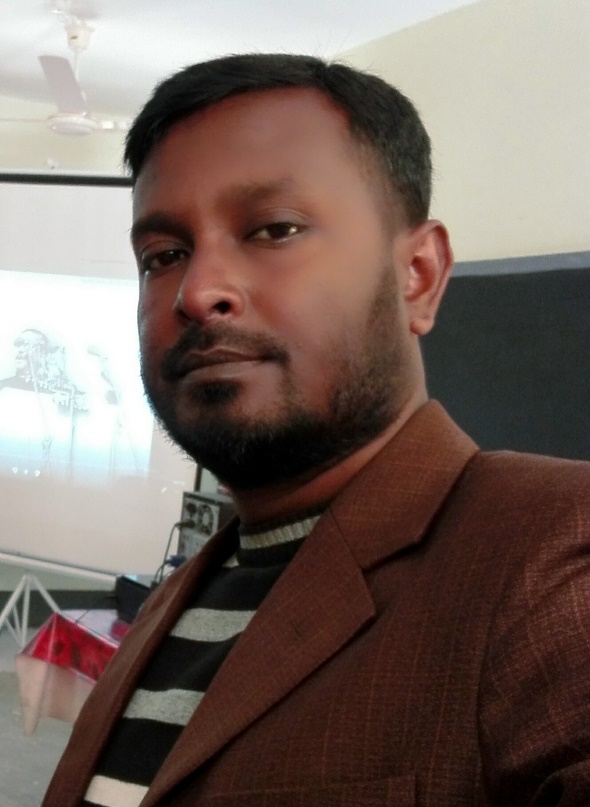 শাহিনুর রাহমান শাহিন  
সহকারী শিক্ষক 
 শিবপুর সরকারি প্রাথমিক বিদ্যালয়,
বিরামপুর, দিনাজপুর।
পাঠ পরিচিতি
শ্রেণিঃ পঞ্চম
বিষয়ঃ ইসলাম ও নৈতিক শিক্ষা
অধ্যায়ঃ দ্বিতীয়
পাঠঃ ইবাদত
পাঠ্যাংশঃ হজ্জ (পৃষ্ঠা ৪৫-৪৮)
সময়ঃ ৪০ মিনিট
শিখনফল
পাঠ শেষে শিক্ষার্থীরা
2.10.1: হজ শব্দের অর্থ, তাৎপর্য 			ও গুরুত্ব বলতে পারবে।
নিচের প্রশ্নগুলো মনোযোগ দিয়ে পড়ি
১। ইসলামের  রুকুন কয়টি?
২। কাবাঘর কোন দিকে অবস্থিত?
৩। মুসলমানরা কাবাঘরে কেন যায়?
আজকের পাঠ
হজ
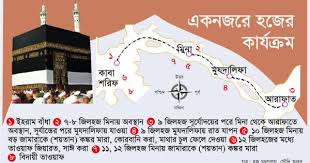 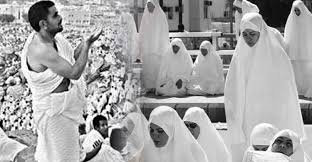 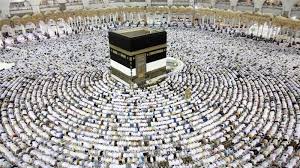 হজের ফরজ সমুহ
ইহরাম বাঁধা
তাওয়াফে যিয়ারত
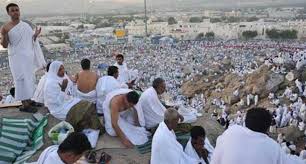 আরাফাতে অবস্থান
ছবিটি মনোযোগ দিয়ে দেখি
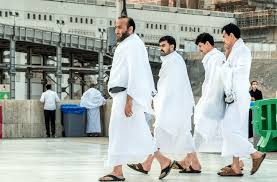 হজের বিশেষ অবস্থা
সাদা কাপড় পরিহিত বিশেষ অবস্থার নাম ইহরাম
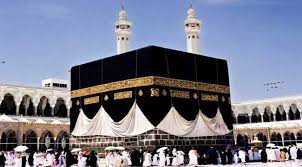 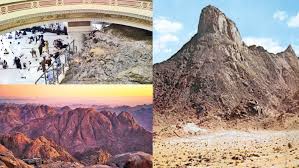 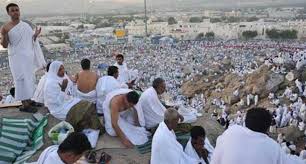 □ প্রত্যেক সুস্থ,প্রাপ্ত বয়স্ক,বুদ্ধিমান ও সামর্থ্যবান মুসলিম নর-নারীর ওপর জীবনে একবার হজ করা ফরজ ।
□ কাবাঘর আল্লাহর ঘর। পৃথিবীর প্রাচীনতম ইবাদতখানা। এটিই আমাদের কেবলা,বিশ্ব মুসলিমের মিলনকেন্দ্র। সুতরাং হজ হচ্ছে বিশ্বমুসলিমের মহাসম্মেলন। 
□ সবার কন্ঠে একই আওয়াজ ‘’লাব্বায়েক আল্লাহুম্মা লাব্বায়েক’’
□ হজ মানুষের অতীত জীবনের গুনাহগুলো ধুয়ে-মুছে সাফ করে দেয়। রাসুল(সা.) বলেছেন –[পানি যেমন ময়লা ধুয়ে পরিষ্কার করে দেয়,হজও তেমনি গুনাহগুলোকে ধুয়ে পরিষ্কার করে দেয়] রাসুল(সা.) আরও বলেন – [যে ব্যক্তি আল্লাহর উদ্দেশ্যে হজ করল,তারপর কোনো অশ্লীল ও পাপ কাজ করল না,সে নবজাত শিশুর মতো নিষ্পাপ হয়ে ফিরল]
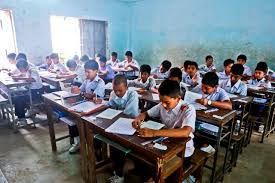 পাঠ্য পুস্তকের পৃষ্ঠা ৪৫-৪৮( হজ শব্দের অর্থ ------কুরবানি করতে হয়। )
দলীয় কাজ
দল- মাক্কী
হজের ফরজ কাজগুলো লিখ।
দল- মাদানী
হজের ওয়াজিব কাজগুলো লিখ।
মূল্যায়ন
শূন্যস্থান পূরণ করঃ
(ক) হজ একটি গুরুত্বপূর্ণ --------------------- ইবাদত।
(খ) হজের প্রথম ফরজ হলো ------------------ বাঁধা।
(গ) পৃথিবীর প্রাচীনতম ইবাদতখানা------------------।
(ঘ) হজ শব্দের অর্থ -----------------।
ফরজ
ইহরাম
কাবাঘর
ইচ্ছা করা
সঠিক উত্তরটি খাতায় লিখ
১।কাবাঘর কোথায় অবস্থিত?
(ক) মক্কায় (খ) মদিনায়
(গ) ফিলিস্তিনে (ঘ) ইরানে

২। হজের ফরজ কয়টি? 				                                (ক) ৪টি  (খ) ৩টি (গ) ৫টি (ঘ) ৬টি
√
√
বাড়ীর কাজ
হজে করণীয় কাজগুলোর তালিকা তৈরি করবে
আল্লাহ হাফেজ
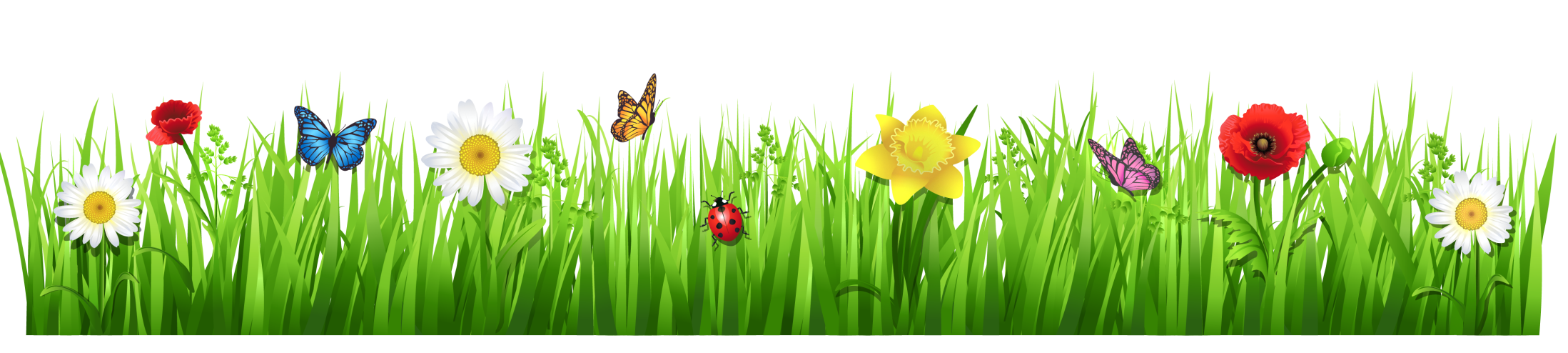